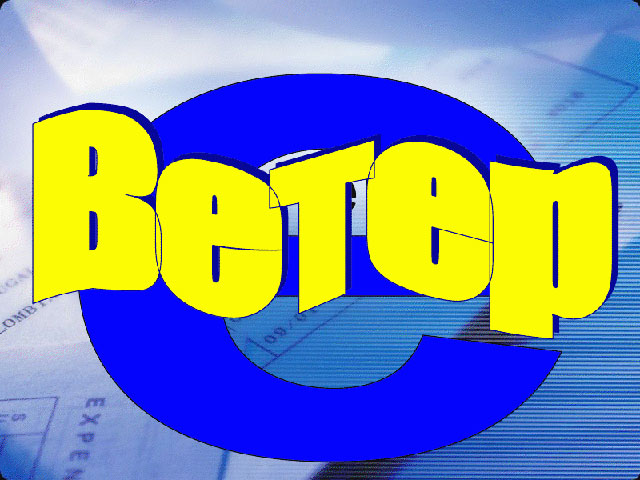 Учитель  географии МОБУ СОШ с. Нугуш 
Муталлапова М. Х.
Игра. Что  такое?
Атмосфера                   • Средняя температура            
Барометр                      воздуха        
Стратосфера                • 1 кг. 333г.
Амплитуда                   • 1000м. на 100м.
760мм.рт.ст.
Термометр
Тропосфера
Атмосферное давление
Тема  урока. Ветер.
План урока:
1. Что  такое  ветер?
2.Как образуется ветер?
3.Сила  и направление ветра.
4. Роза  ветров.
5. Для  чего  необходим  ветер?
Движение теплого  и холодного воздуха.
Бриз на  берегу  больших водоемов.
Сила  ветра  измеряется в м\с.
Изменение  направления ветра при движении Земли.
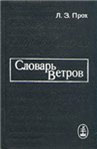 Словарь  ветров Л.З. Проха
Ветры  на  Урале.Буран
Ветер « Акман - токман»
«Бабий ветер»  на  Камчатке
Ветер - Чинук в горах.
Образование ветра – чинук.
Работа ветра.
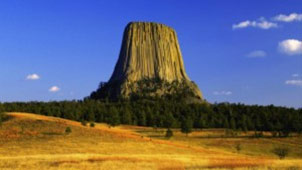 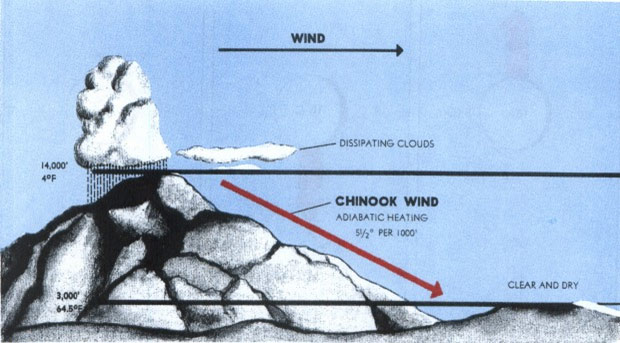 « Козья борода » в Судетах.
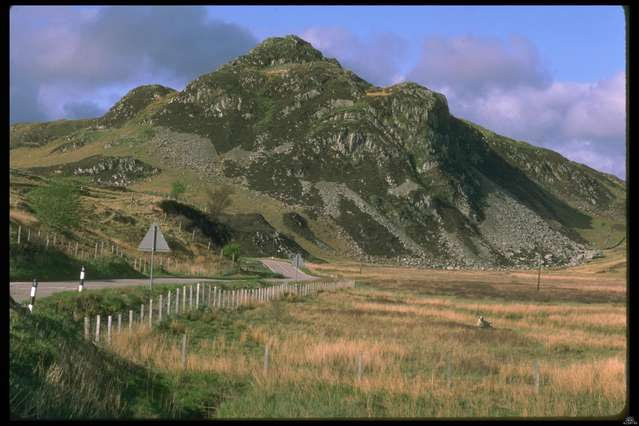 « Зефир» Средиземноморья.
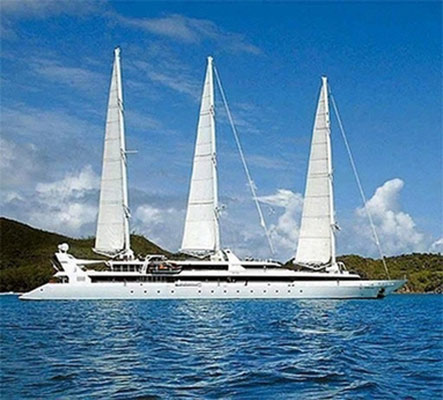 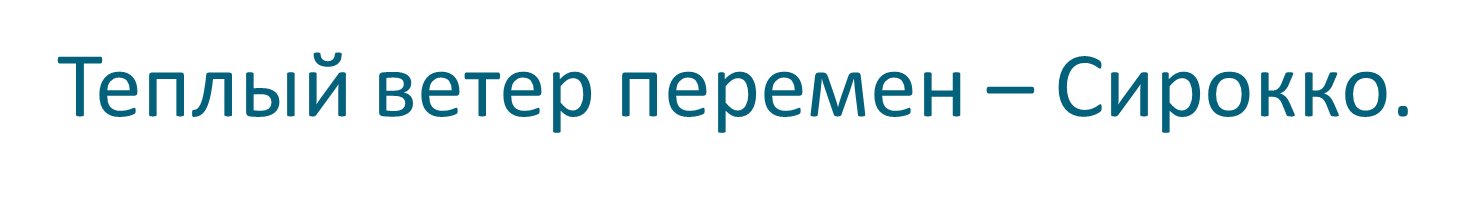 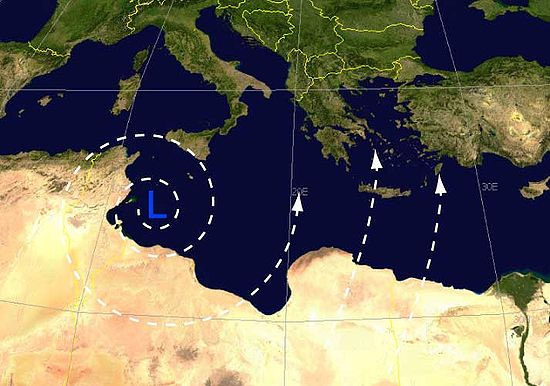 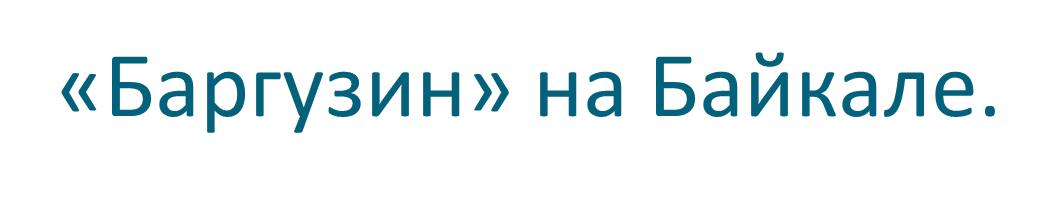 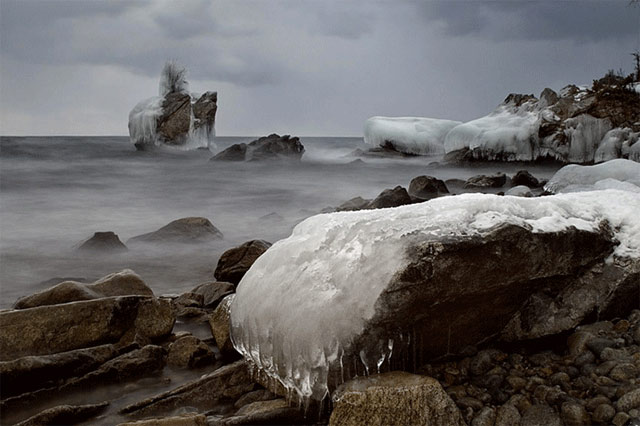 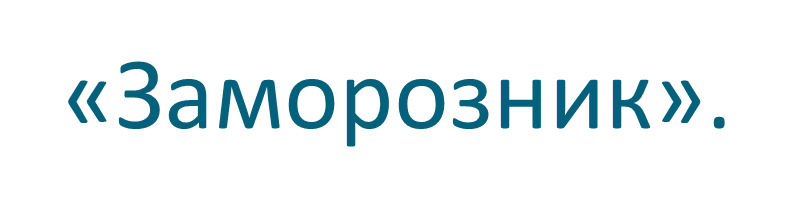 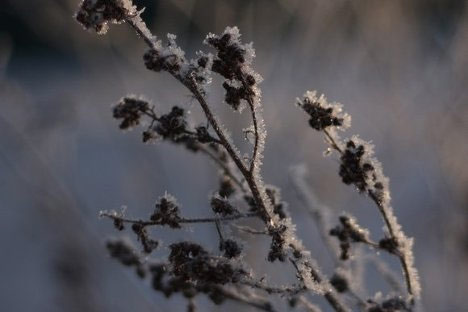 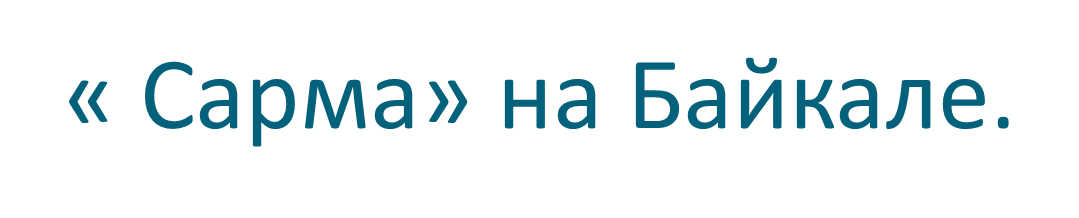 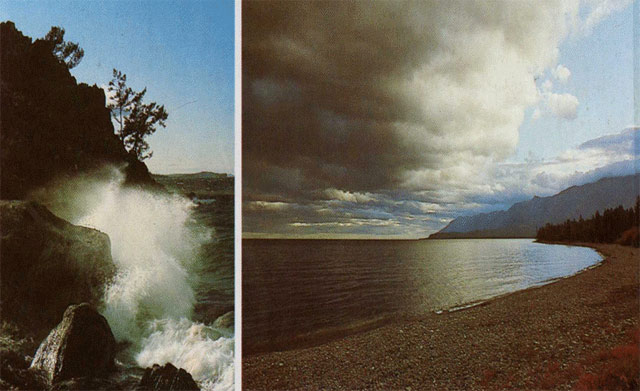 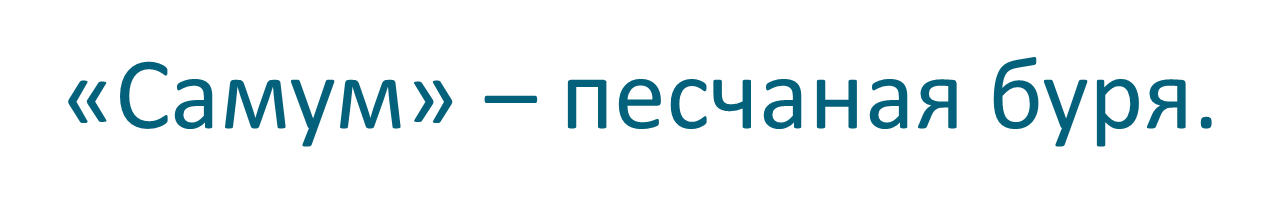 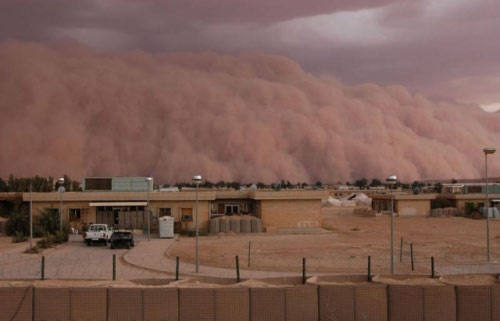 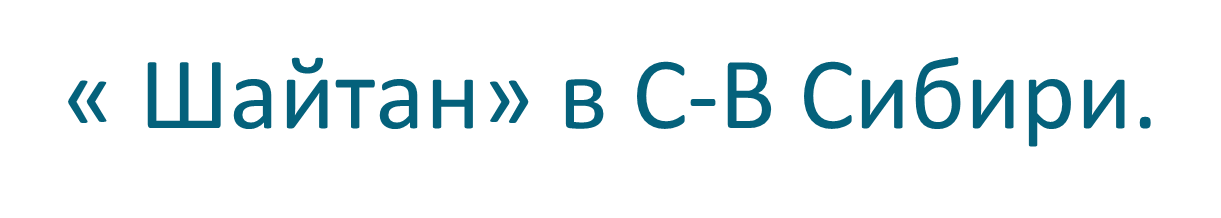 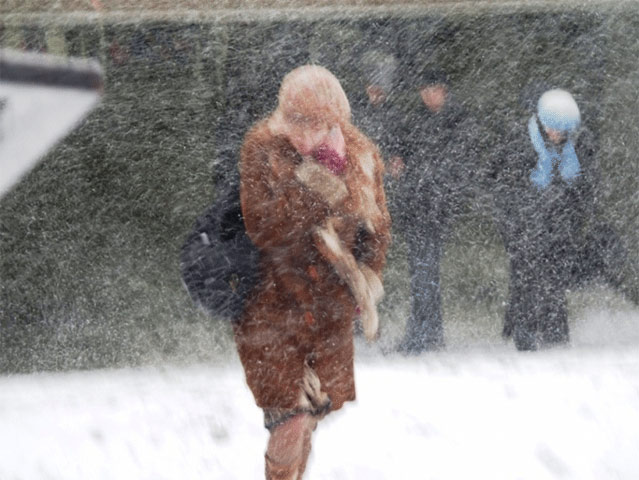 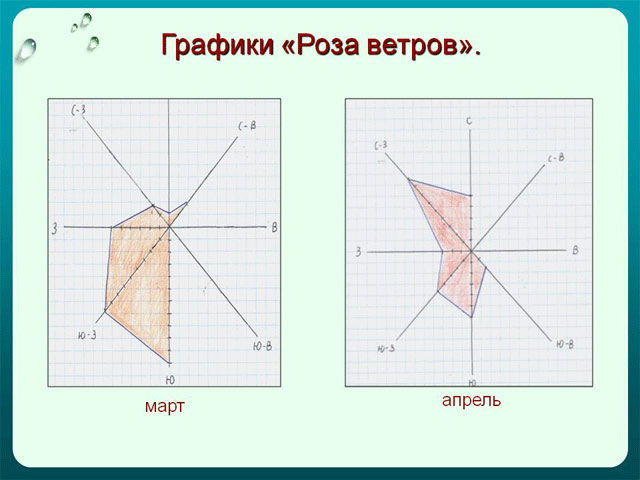 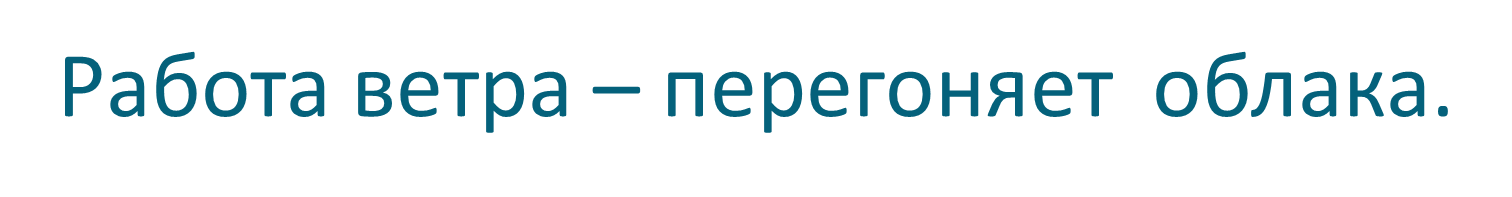 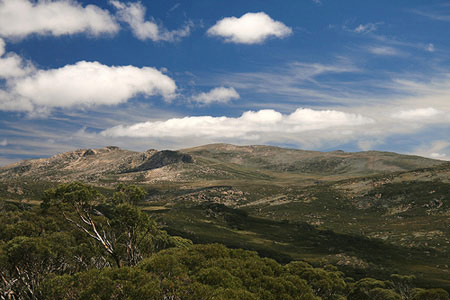 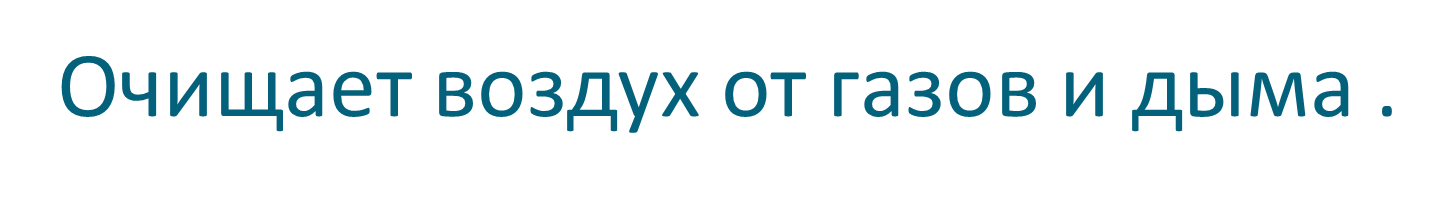 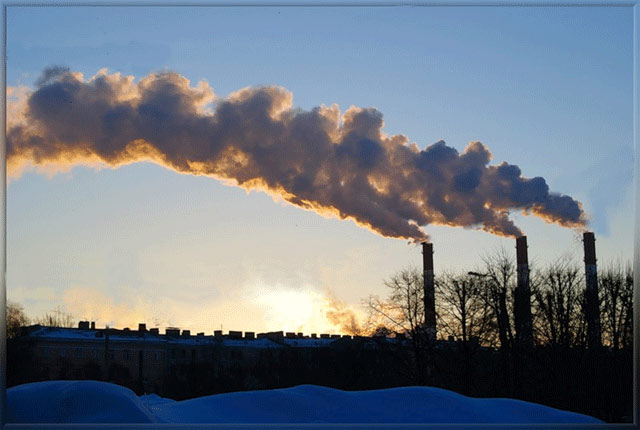 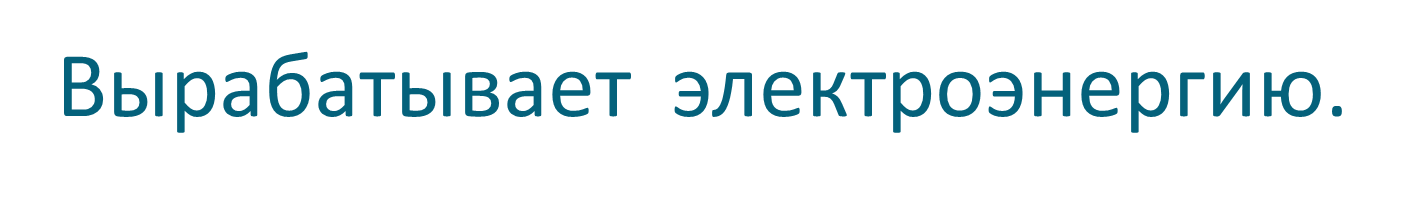 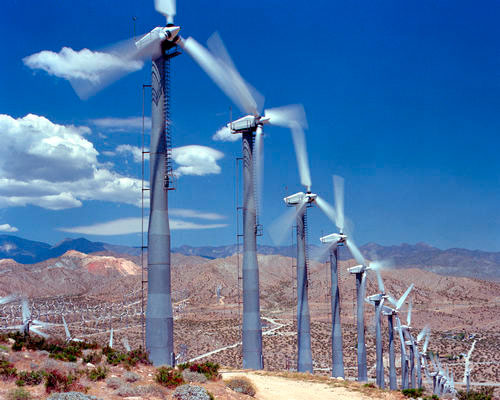 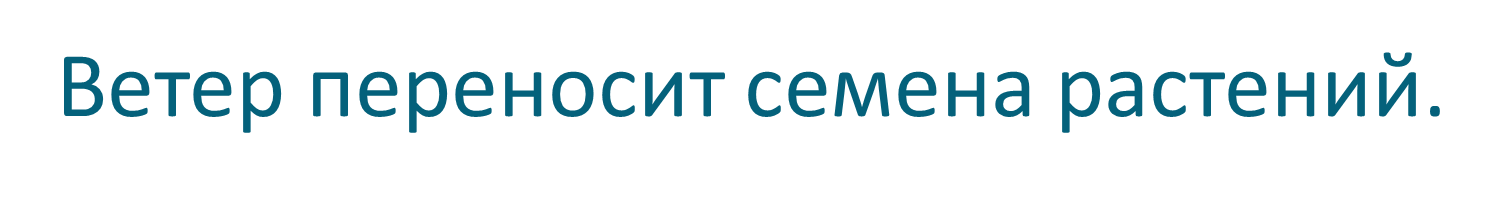 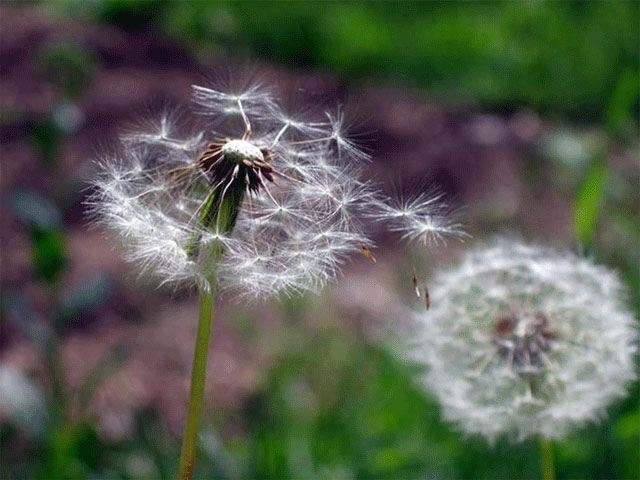 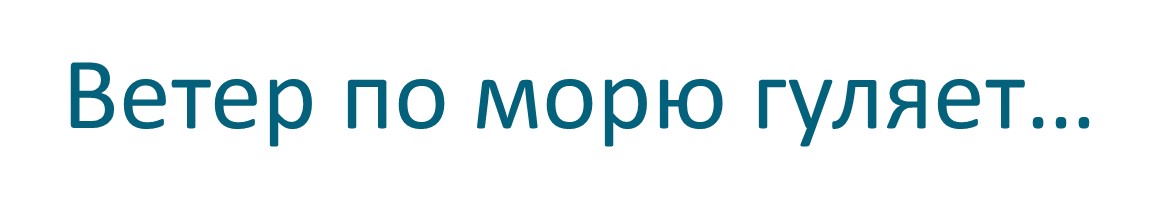 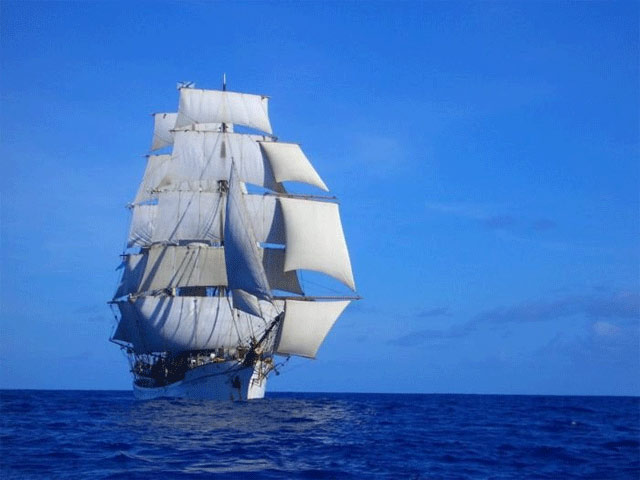 Продолжите фразу:
Горизонтальные  движения воздуха…
Разница в  атмосферном давлении над  разными участками  земной  поверхности образуют…
Сильный ветер  образуется  при …
Ветер, дважды  меняющий  свое  направление в сутки…
Направление ветра измеряется прибором…
Скорость  ветра  определяется  прибором…Сила  ветра  определяется  по  шкале…Человек использует  силу  ветра для…В  природе  ветер  может  создать…
Продолжите фразу:
Горизонтальные  движения воздуха 
 ( Ветер)…
Разница в  атмосферном давлении над  разными участками  земной  поверхности образуют…( Ветер)
Сильный ветер  образуется  при …(Больших  перепадах А\Д)
Ветер, дважды  меняющий  свое  направление в сутки… (Бриз)
Направление ветра измеряется прибором…
  (Флюгер)
Скорость  ветра  определяется  прибором…( Анемометр)Сила  ветра  определяется  по  шкале…( Бофорта)Человек использует  силу  ветра для…( Выработки эл\эн)В  природе  ветер  может  создать…( новые  формы рельефа)
Дом. Задание: п.39, выучить  термины, творческое  задание  сочинить  сказку  про злой  и добрый  ветер, выполнить упр.  В рабочих  тетрадях.Спасибо  за  урок.